Вас вітає група №6
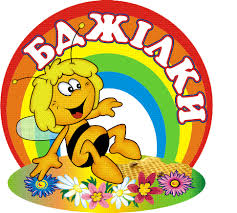 “Бджілки”
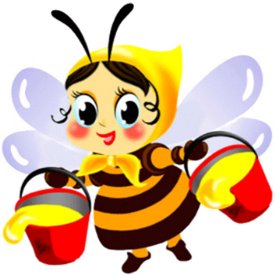 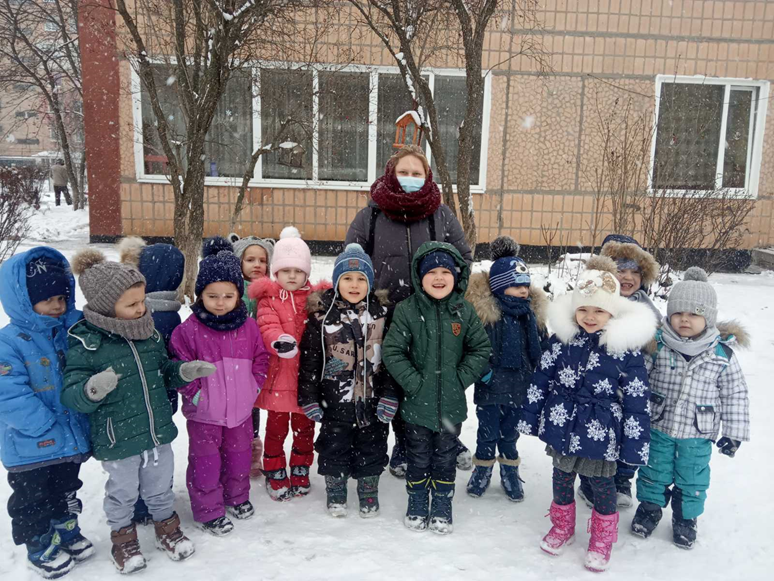 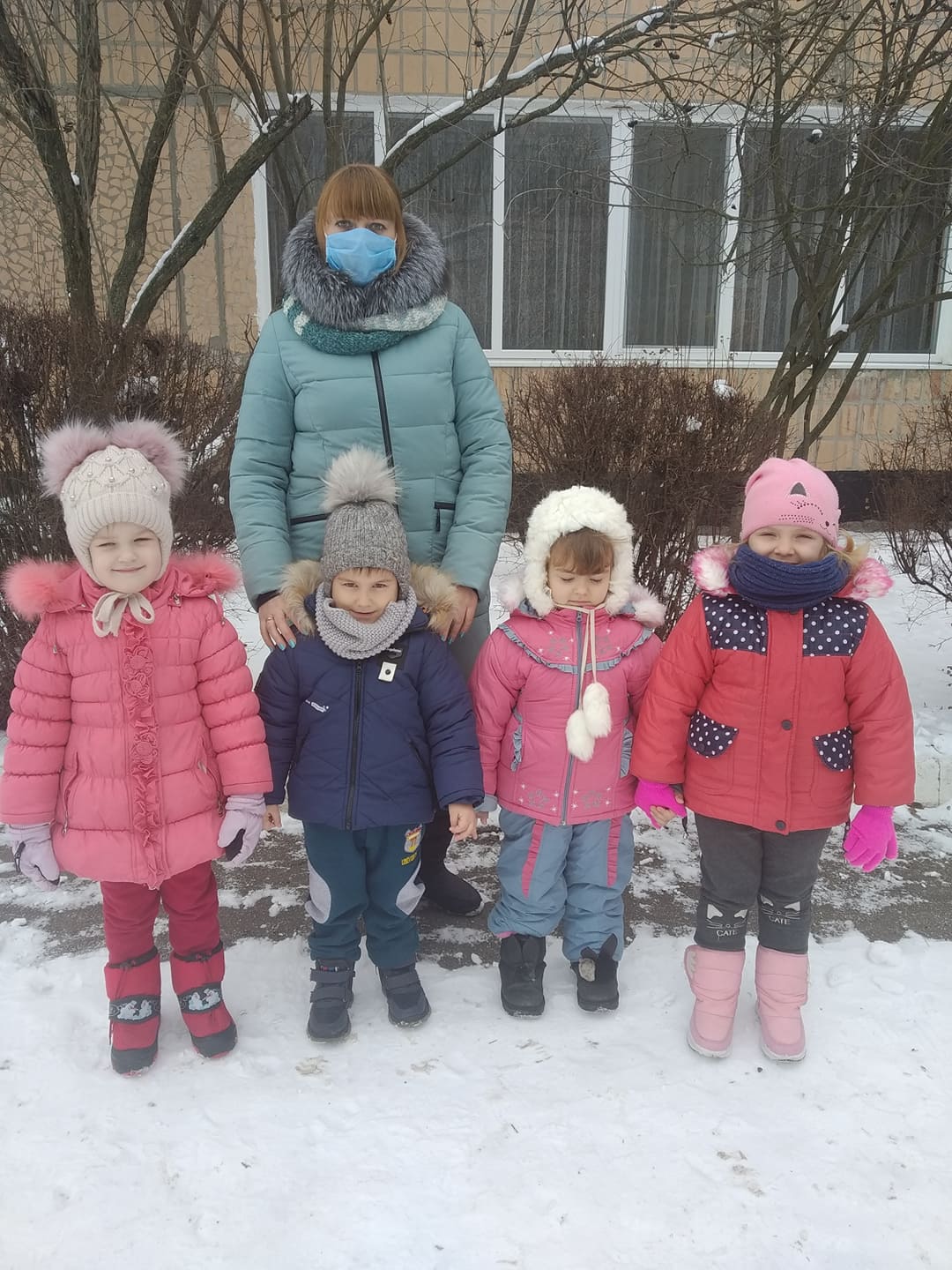 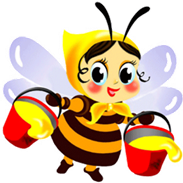 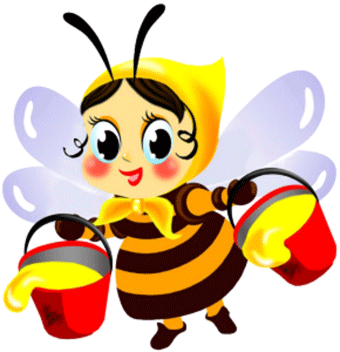 Наш девіз:
Ми бджілочки маленькі
працюємо щодня
І знають всі навколо,
Що краще нас нема.
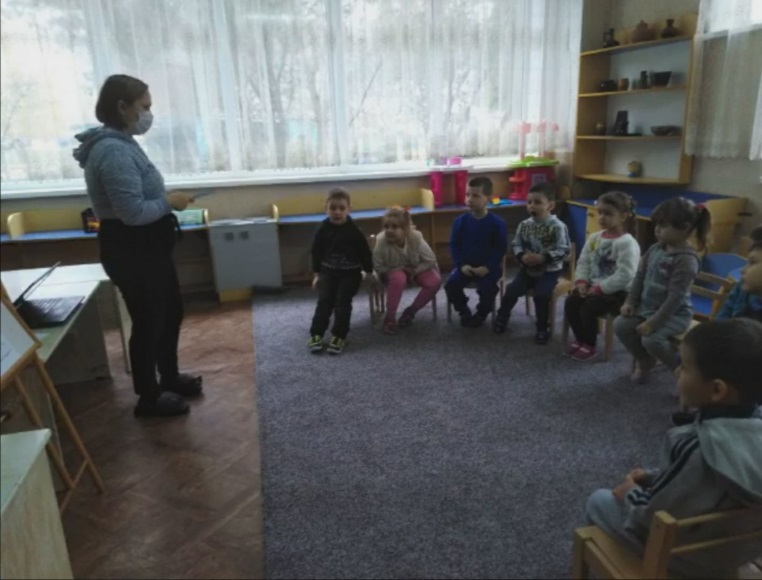 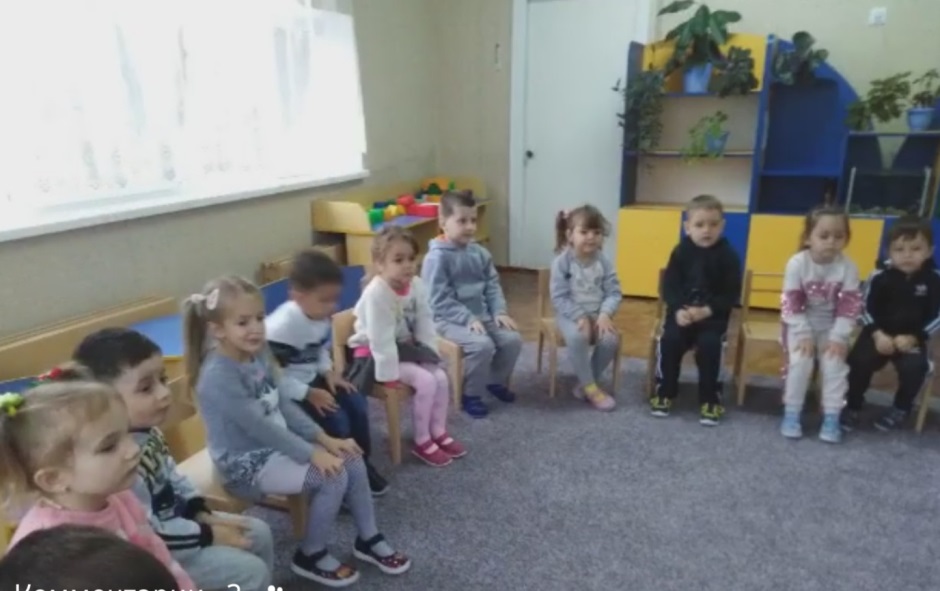 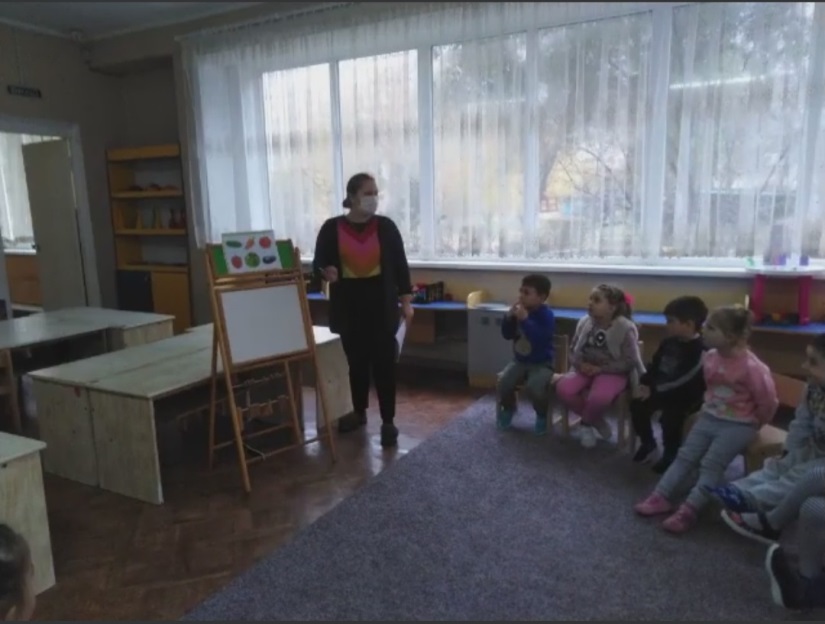 Наші вихователі
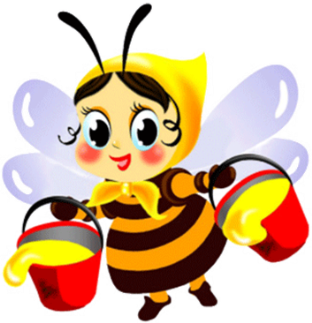 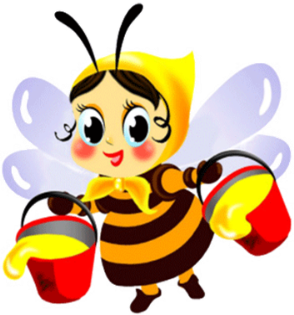 Чернега 
Яніна Анатоліївна
Шиптенко 
Анна Василівна
Наш помічник
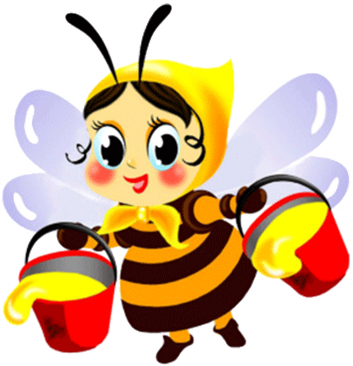 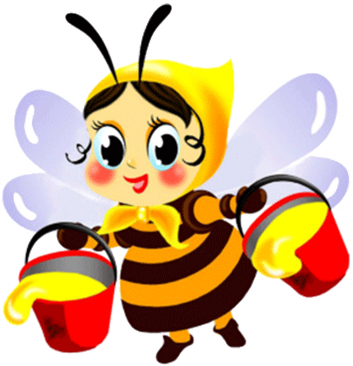 Тютюшкіна 
Наталія Вікторівна
Це ми
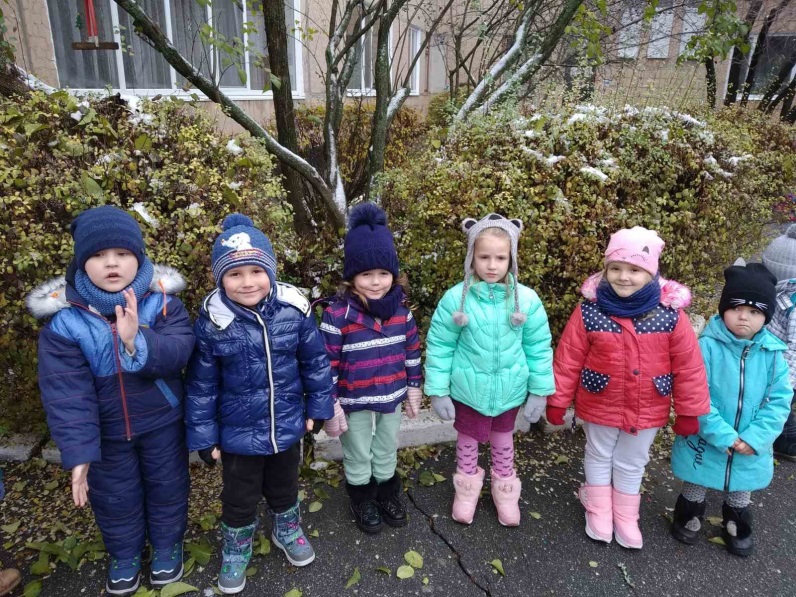 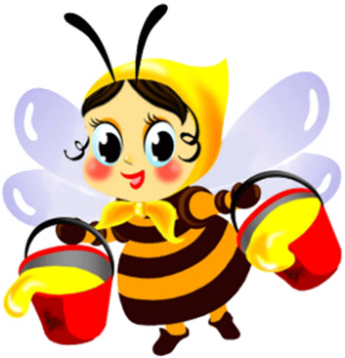 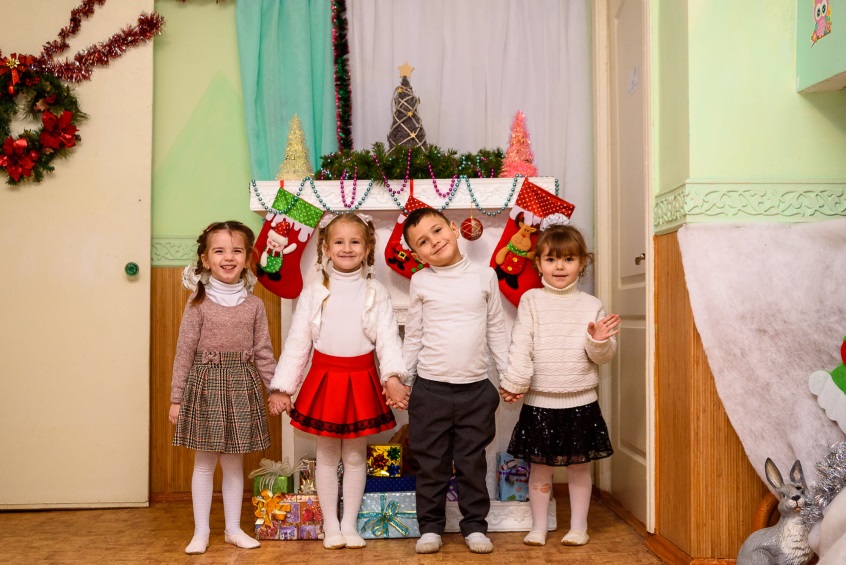 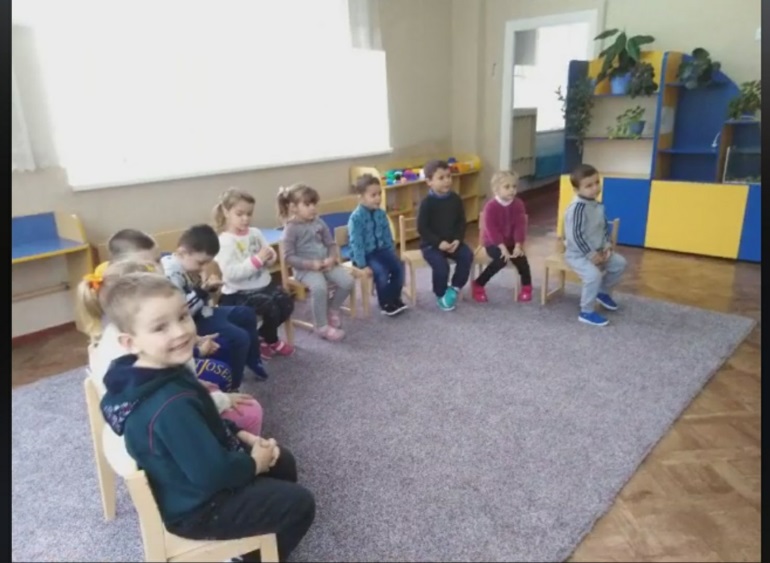 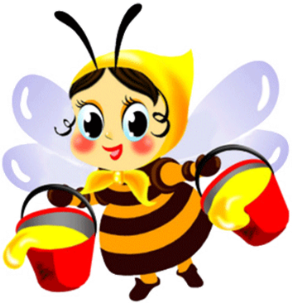 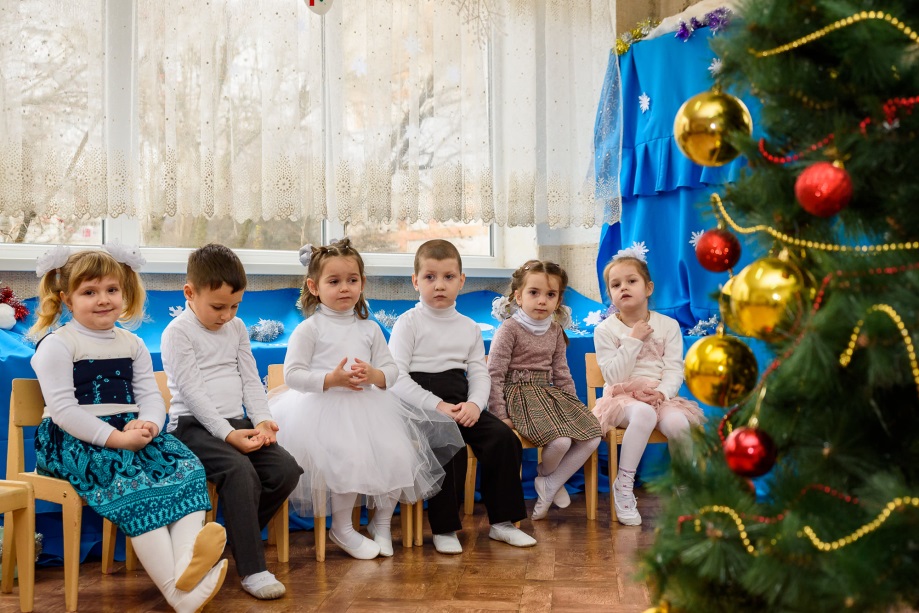 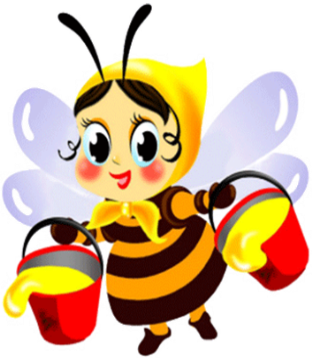 На прогулянці
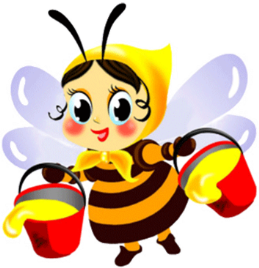 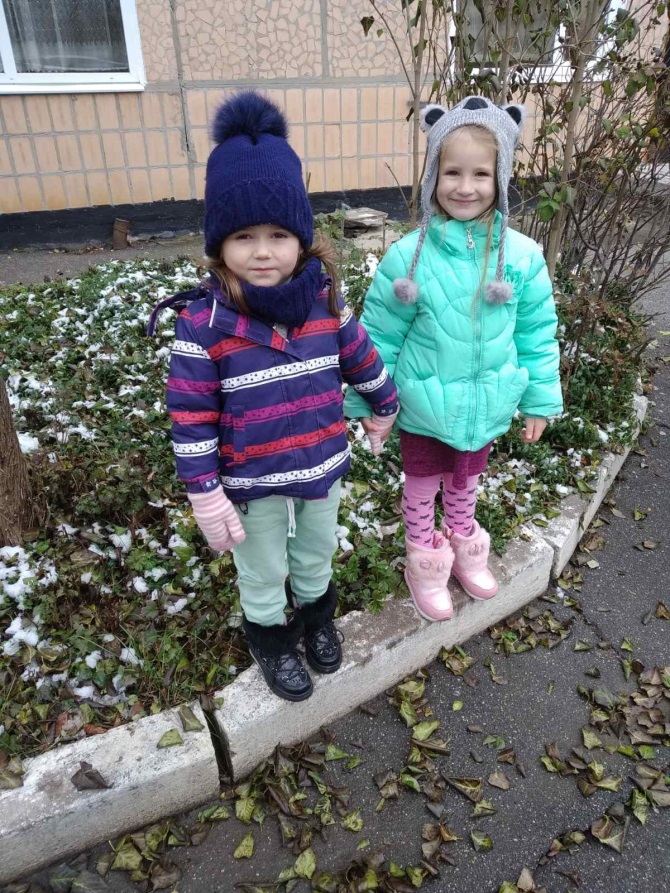 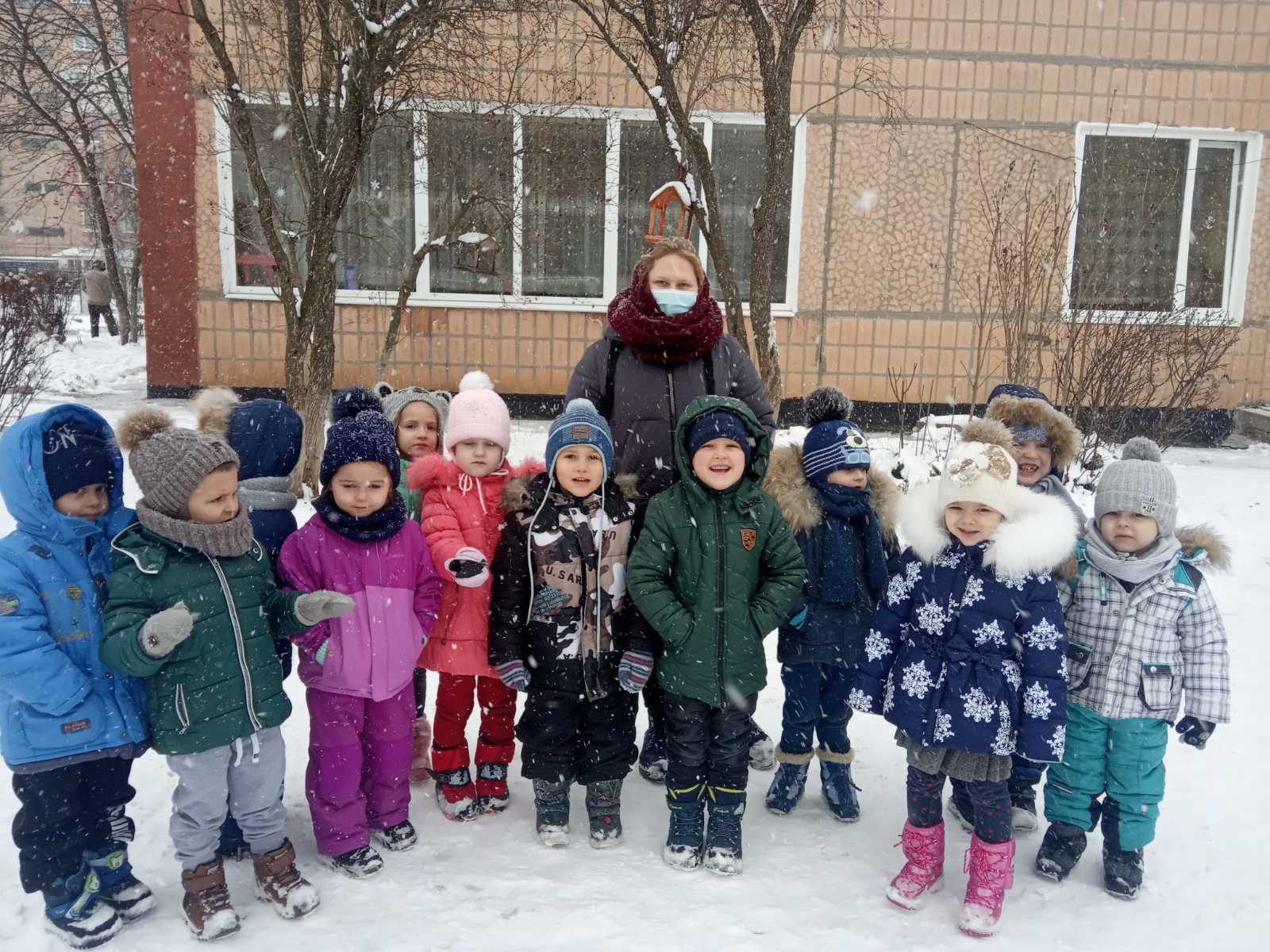 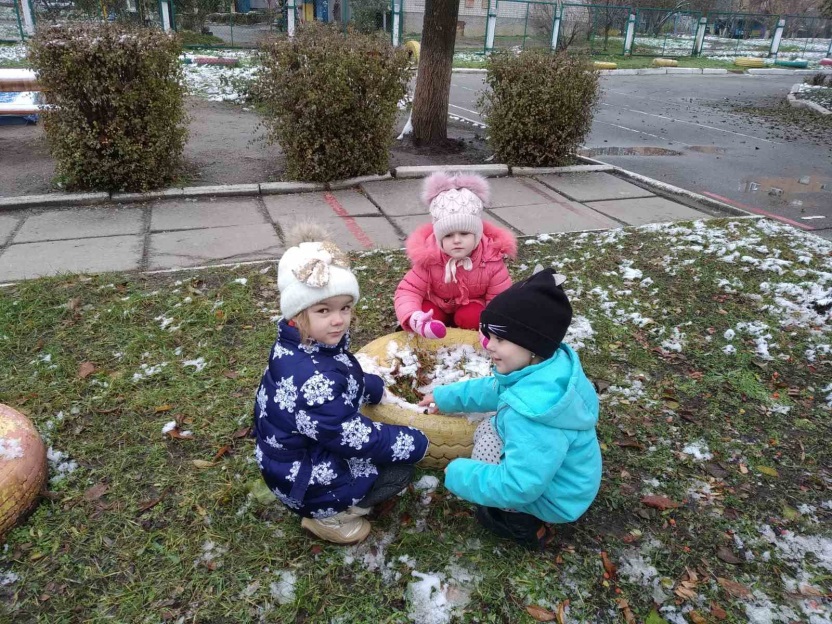 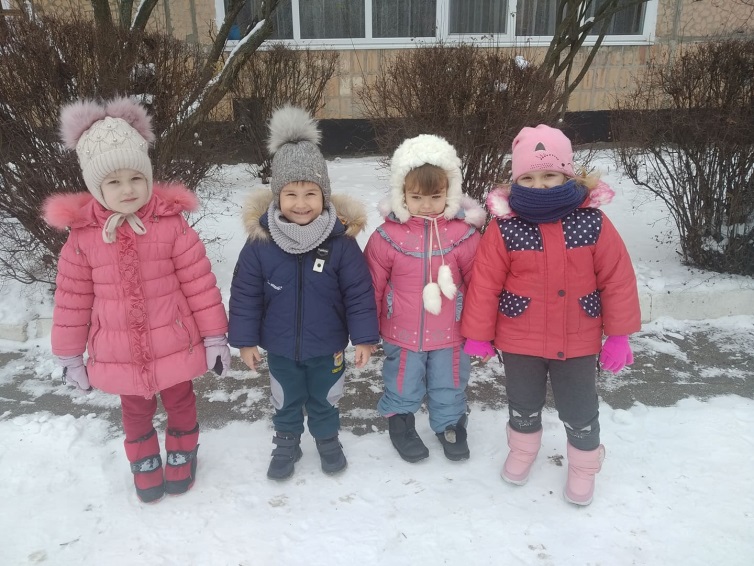 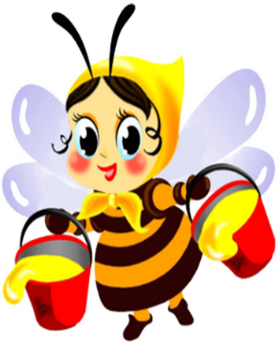 Ми граємось
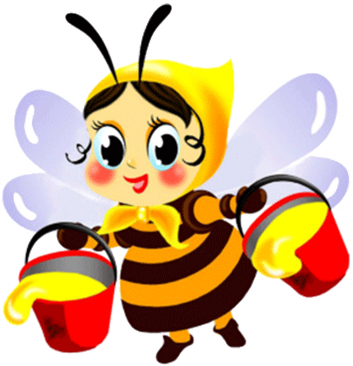 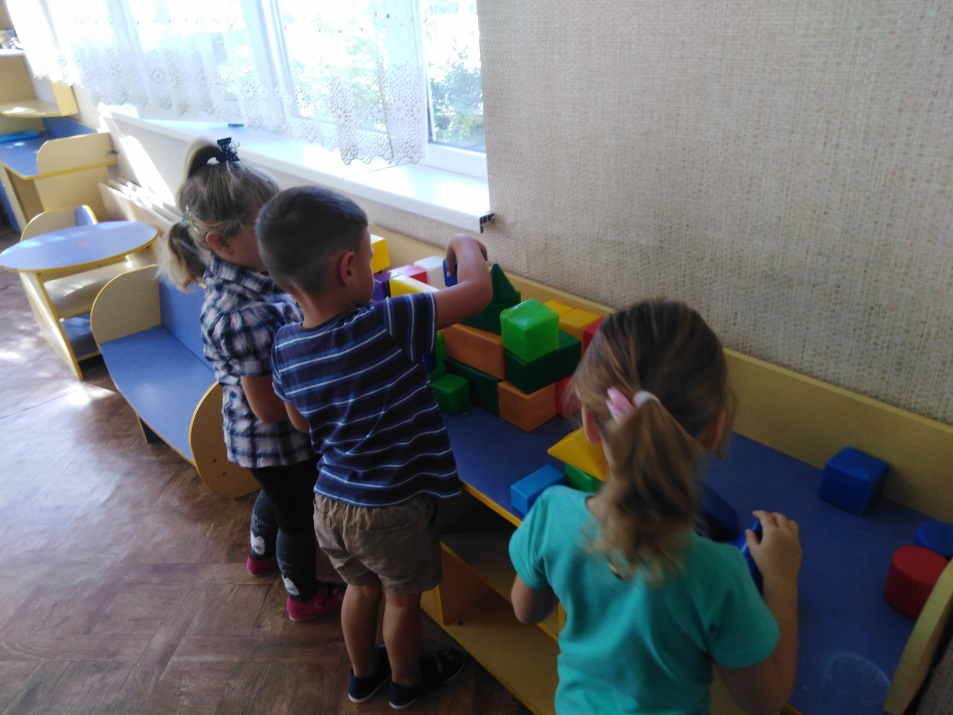 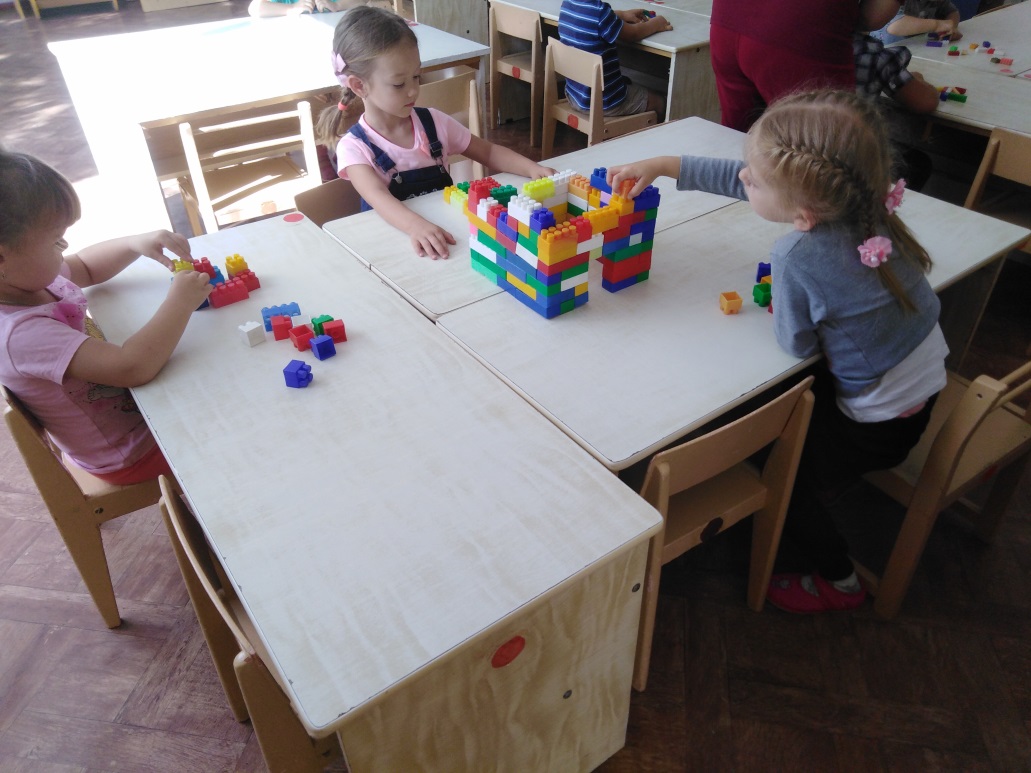 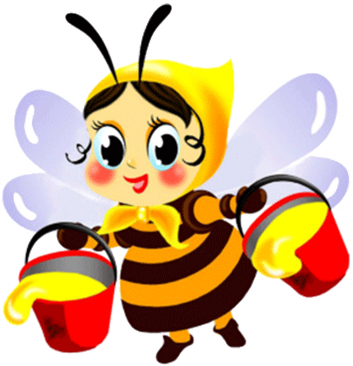 Ми навчаємось
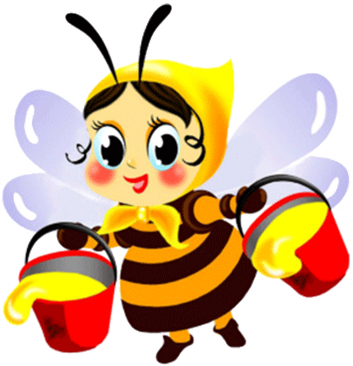 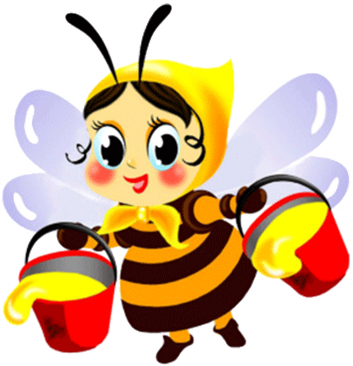 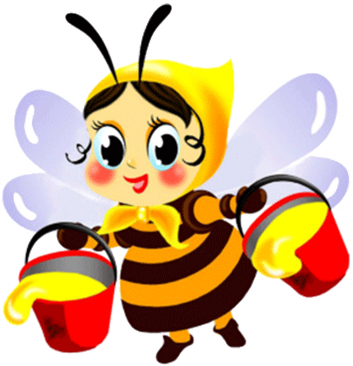 Доглядаємо за куточком природи